Thoughts about high Ql operation
TTC 2025
Julien Branlard
Daejeon, 8.4.2025
Why is bandwidth and resonance control crucial for efficiency
Bandwidth (Qext) and Resonance (f) control
Operating at higher Qext (narrower bandwidth) 
reduces the power needs IF resonance control can be guaranteed 
makes resonance control extremely challenging
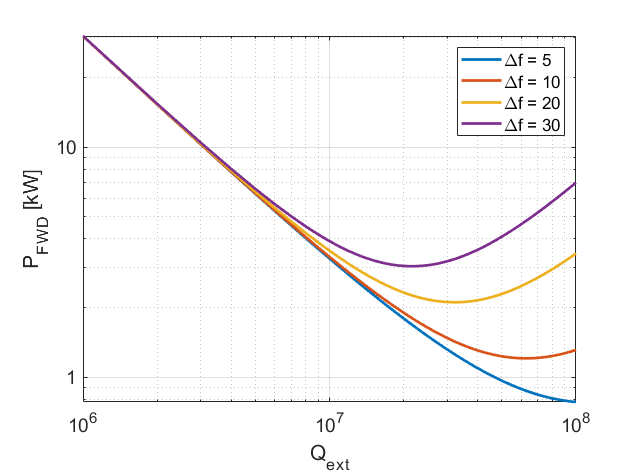 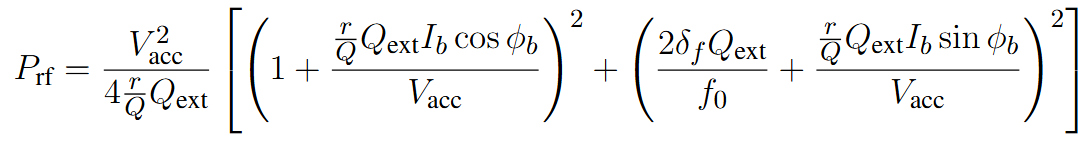 4 kW
Parameters for SRF gun

	r/Q = 208 Ohm	Vacc = 5 MV (energy gain from the gun at 50 MV/m -> 5 MeV)	Ib    = 100 uA (100 pC at 1 MHz)
	b    = 0 deg.
3.3 kW
2 kW
1.3 kW
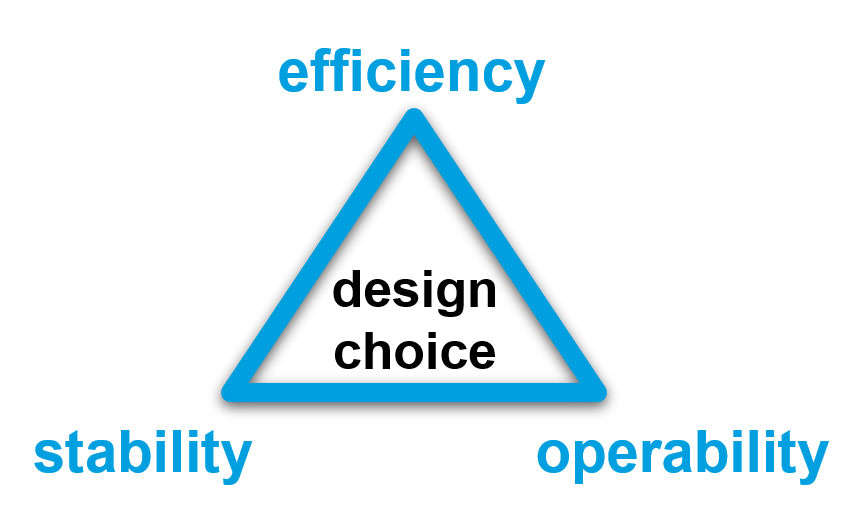 The challenge is to find the highest Qext one can operate the cavity at while still meeting the resonance control goals and without compromising operability and reliability of the system.
1 kW
Qext = 4e7
Qext = 1e7
Why operating at high Qext ?
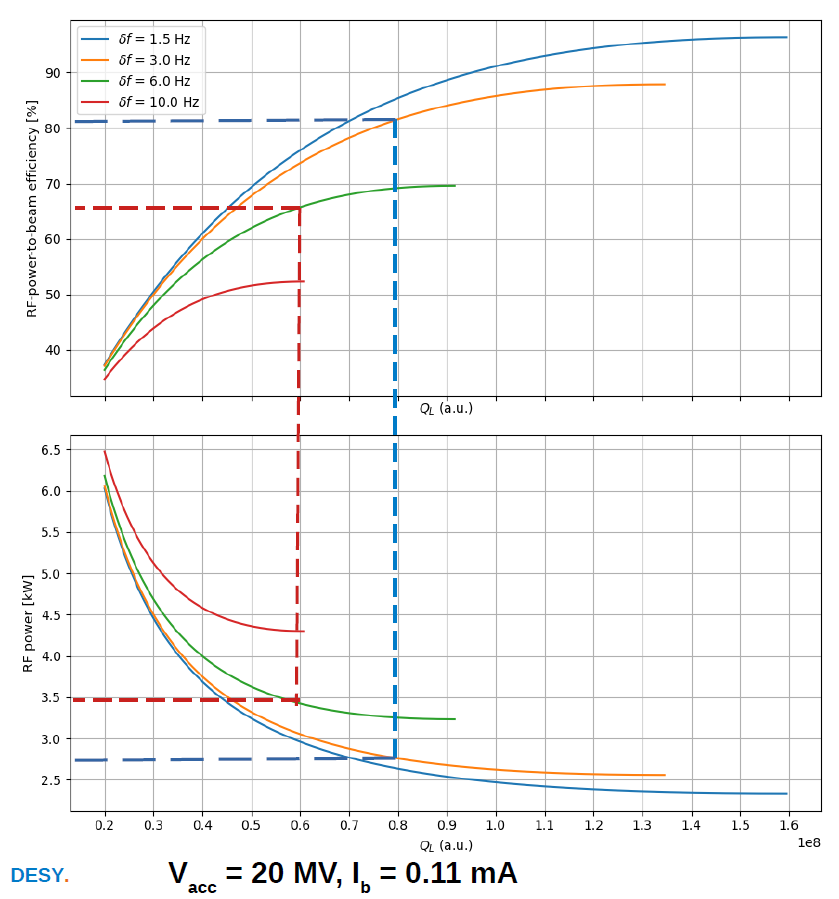 Motivation
Improve RF-to-beam efficiency by reducing the input power needs

It really pays off if resonance control works 
i.e. don’t need a huge RF budget for resonance control  piezo
Courtesy A. Bellandi
Challenges at high Qext
Microphonics control
Ponderomotive drops / oscillations 
Pulsed operation (transients) 
High gradient (LFD)
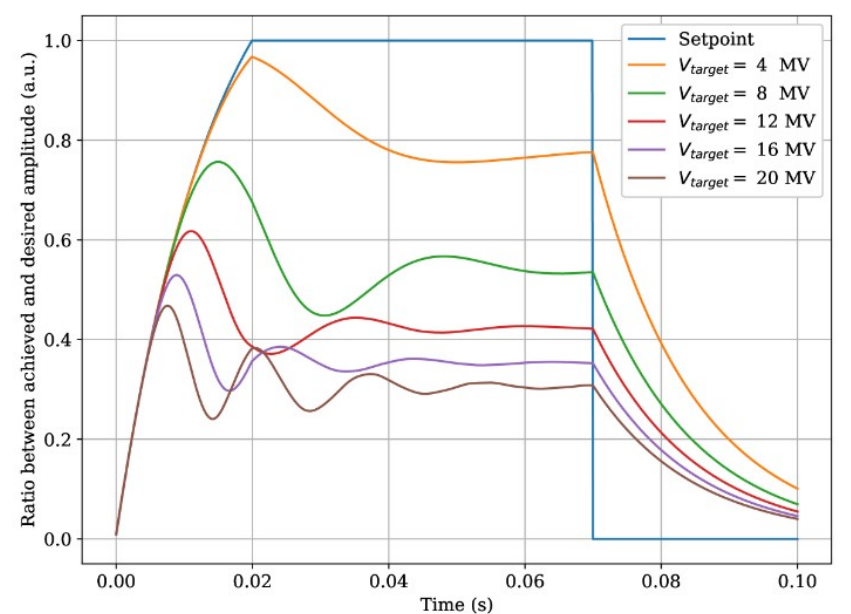 Courtesy A. Bellandi
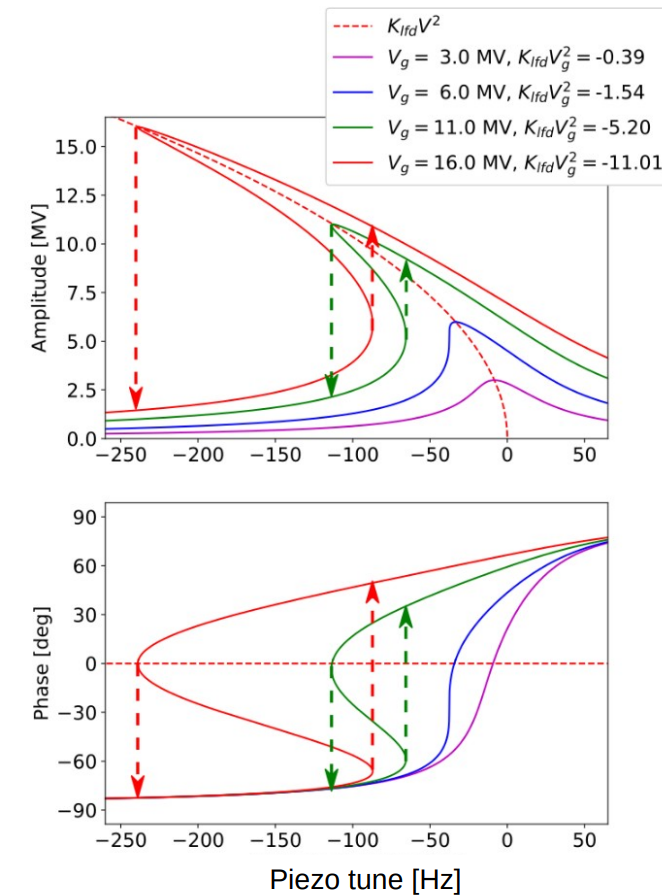 Challenges at high Qext
Ponderomotive drops
Ponderomotive drops / oscillations
Lorentz Force Detuning constant
Cavity half-bandwidth
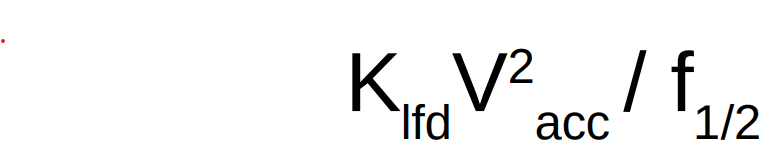 Cavity voltage
For TESLA cavities, ponderomotive drops start occuring when this ratio becomes smaller than -1.54
Courtesy A. Bellandi
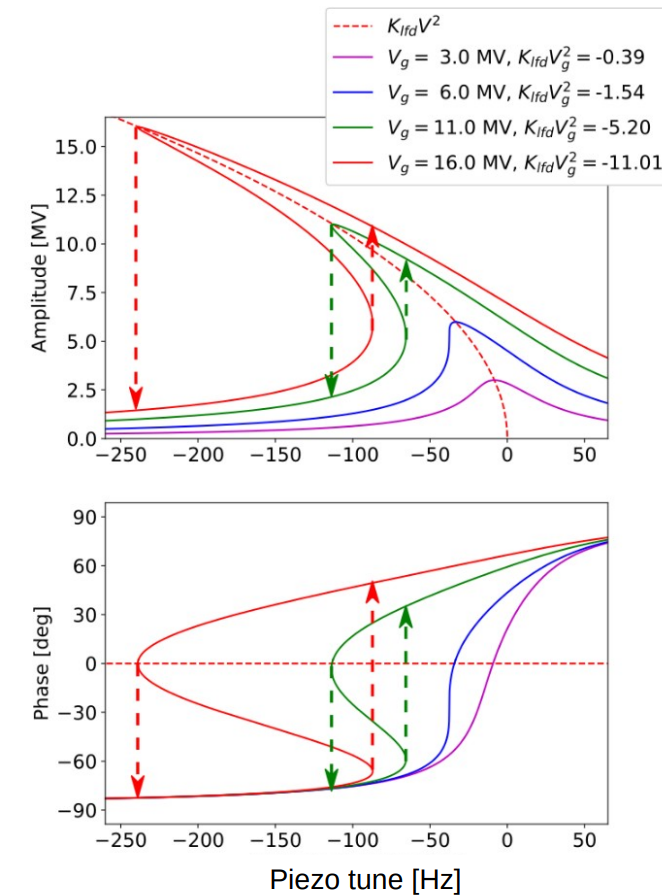 Challenges at high Qext
Ponderomotive drops
Ponderomotive drops / oscillations
Courtesy A. Bellandi
Challenges at high Qext
Vector sum operation
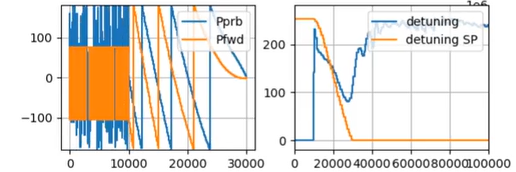 IDEA: emulate SEL in pulsed operation during fill 
Rotate common RF phase drive 
Absorb Klfd differences using piezo
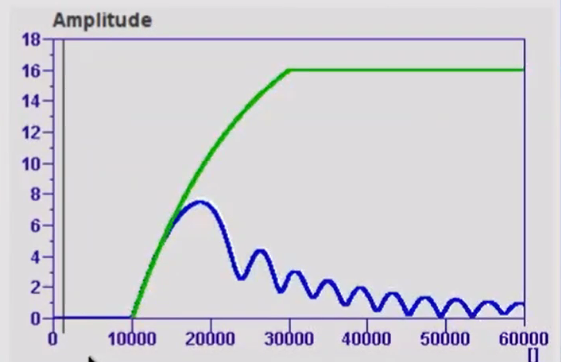 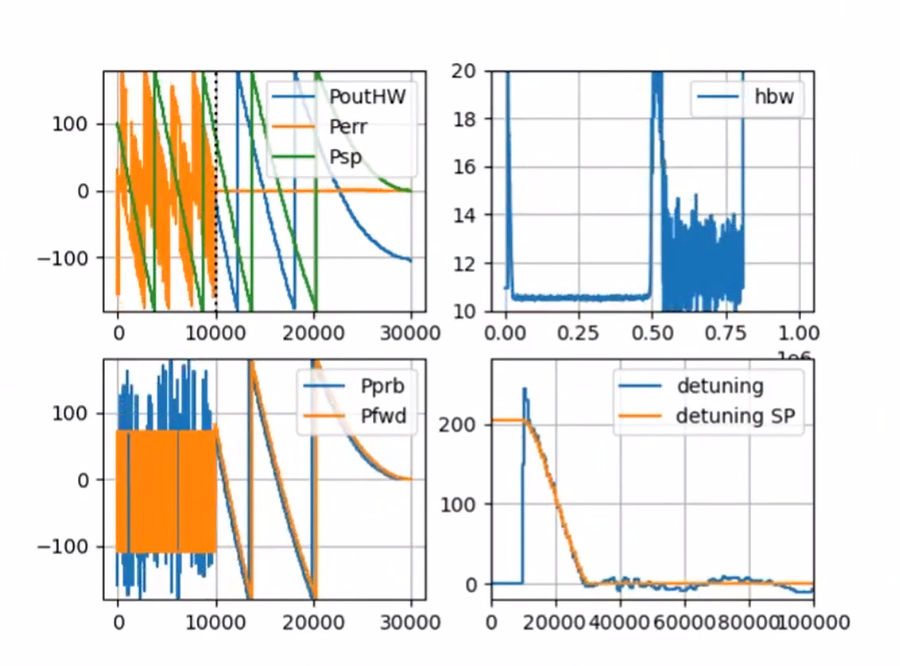 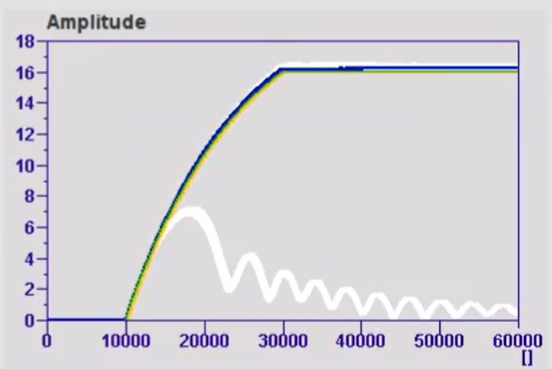 Courtesy B. Richteri
Questions
Qext
At what Qext are the cavities set to ? (facilities / test stand)
How is Qext set ? 
Is it remote controllable ? 
How much does it change with operation (thermal effect) ?
Questions
Detuning
What is the level of background microphonics ?
Is there detuning control ? 
how ?
Contribution slow tuner / fast tuners ?
Questions
Who is using SEL to drive cavities  ? 
at what gradient ?
SELAP ?
analogue / digital ?
Visualization tools ? “Cheeto”
Experience with operating high Qext cavities 
in pulsed mode ?
in vector sum ? 
Experience with ponderomotive drop ?
At what gradient / Qext 
Frequency of drops
Recovery time ? How is it handled wrt. to beam operation
Discussion
BACKUP
Quench movie